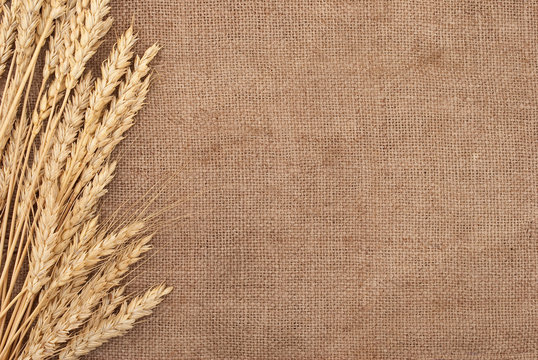 Дидактична гра
«Яка буває мука?»
Мета: вчити дітей підбирати слова прикметники на основі карток-асоціацій; розвивати мовлення, мислення, увагу, зорове сприйняття, збагачувати лексичний запас дітей; виховувати старанність, активність, інтерес до мовленнєвих ігор.
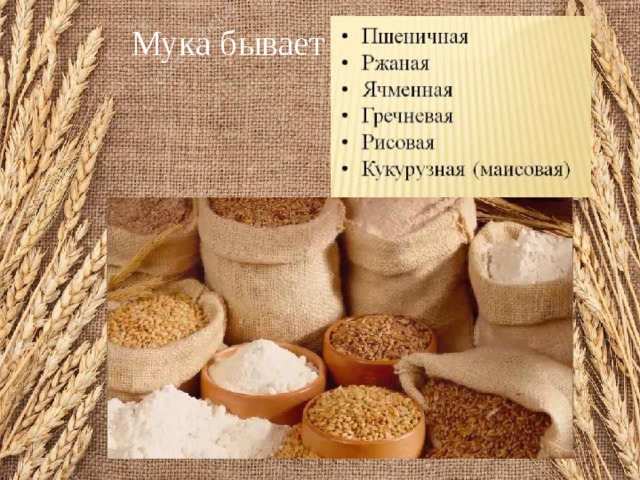 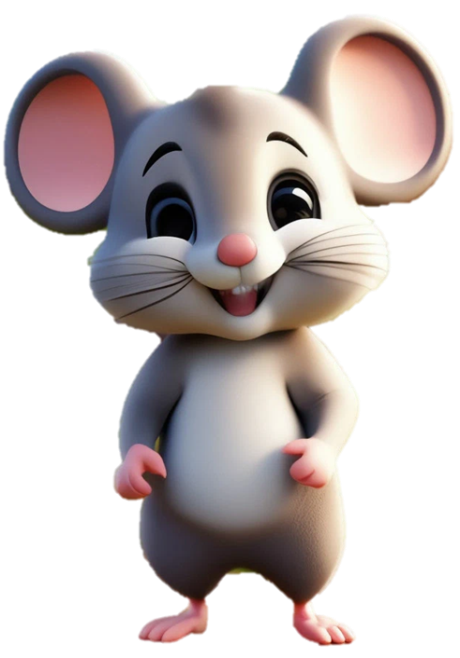 ?
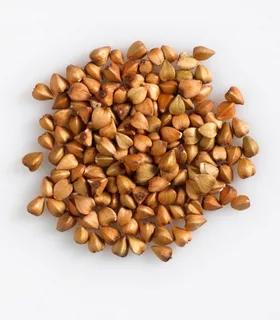 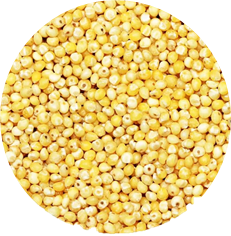 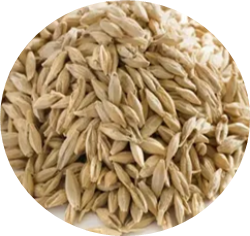 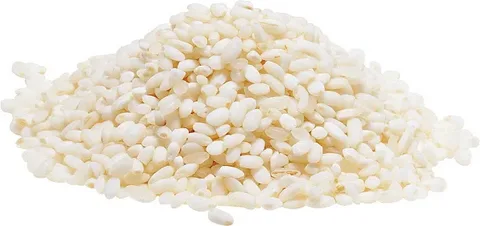 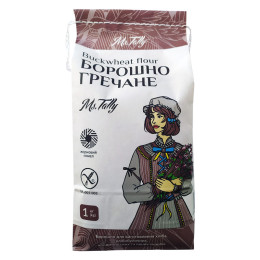 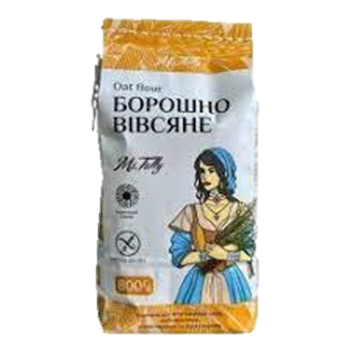 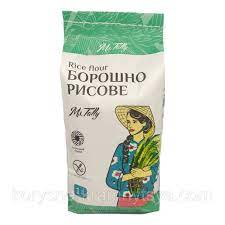 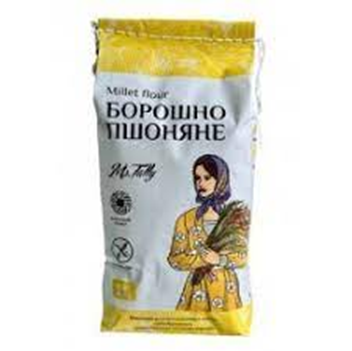 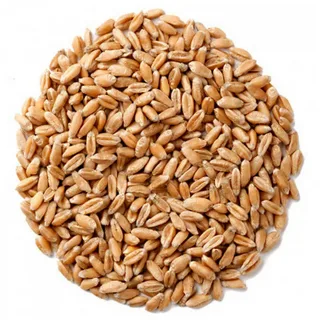 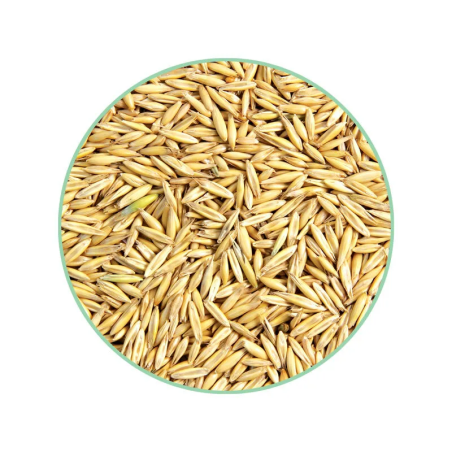 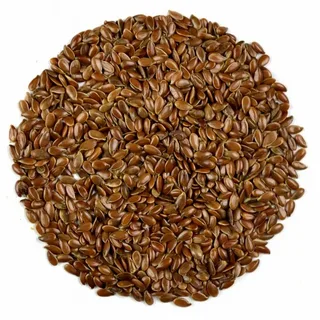 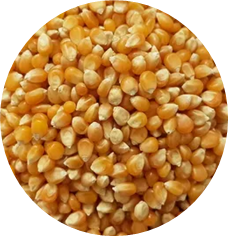 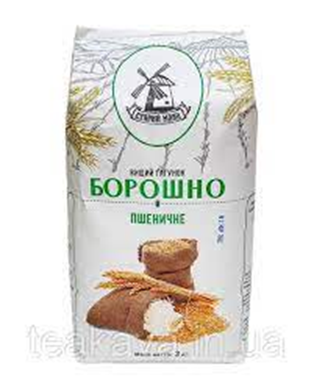 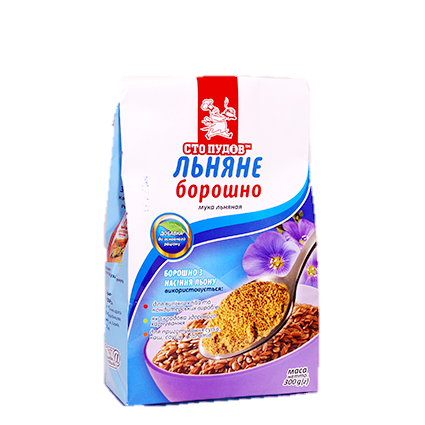 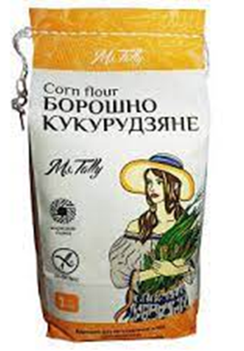 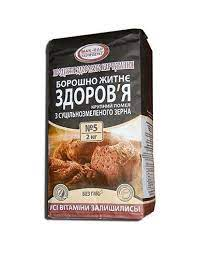 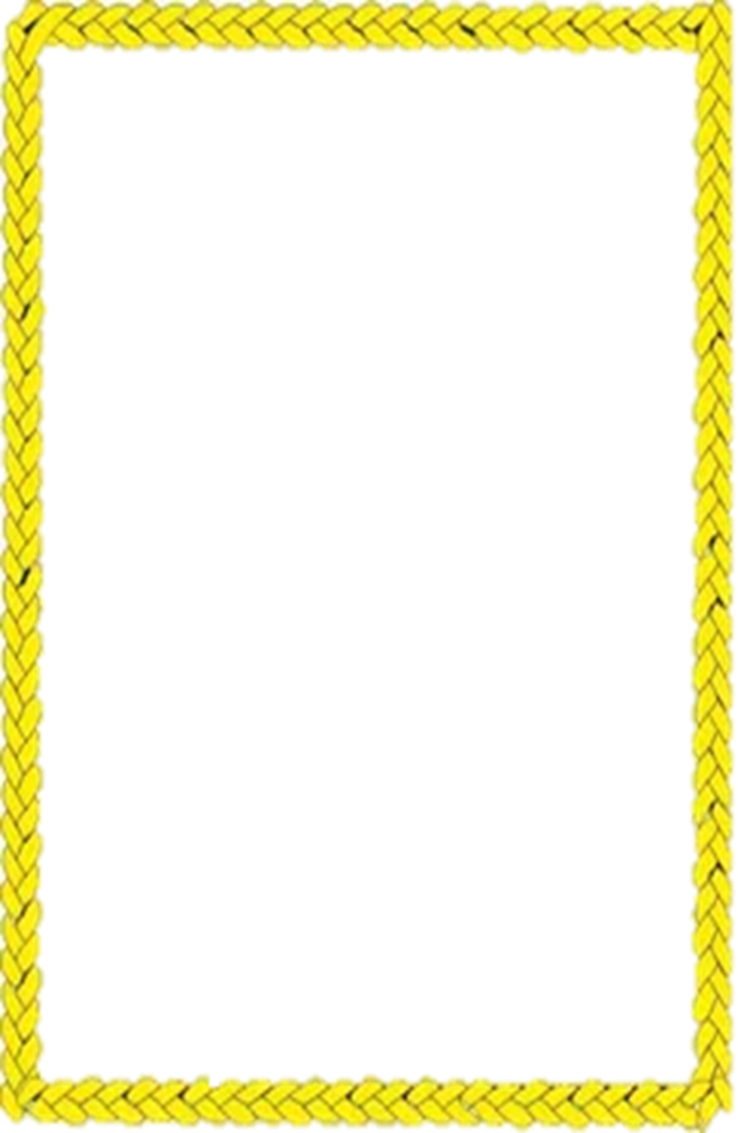 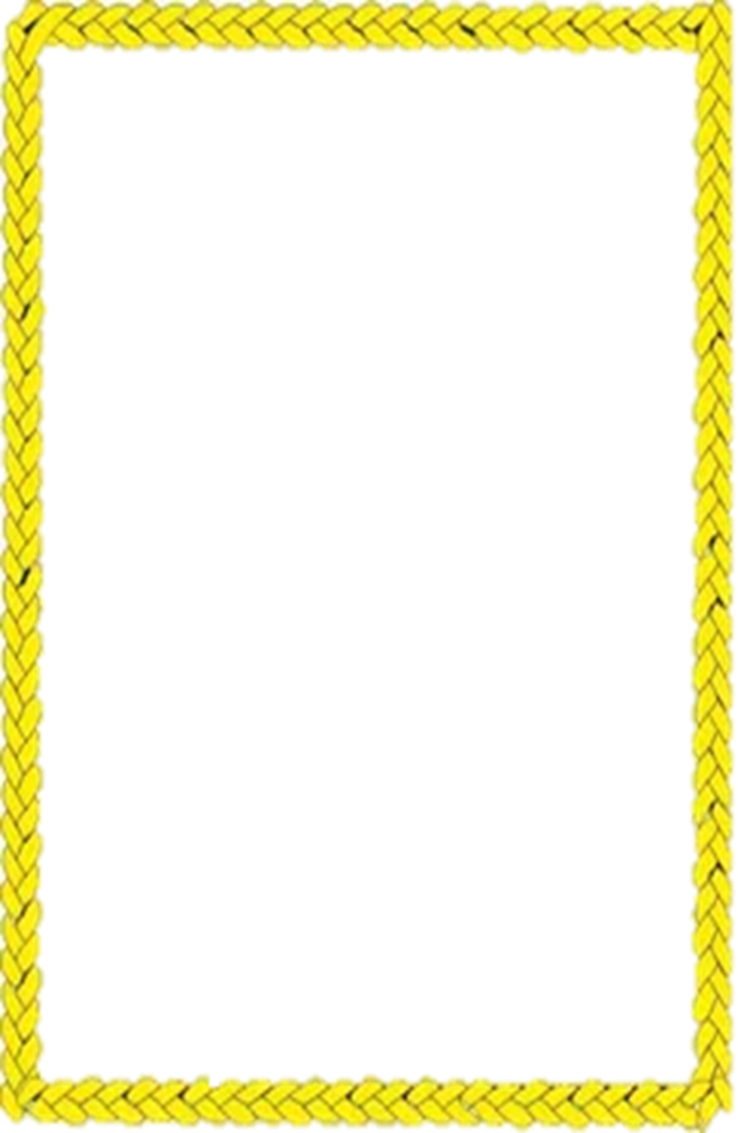 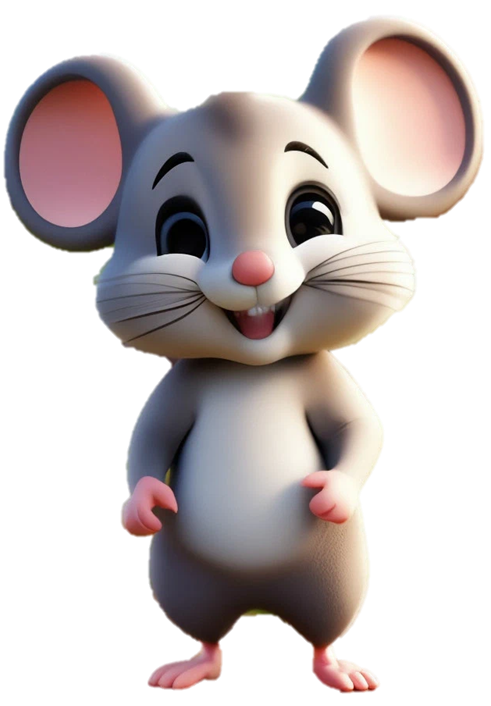 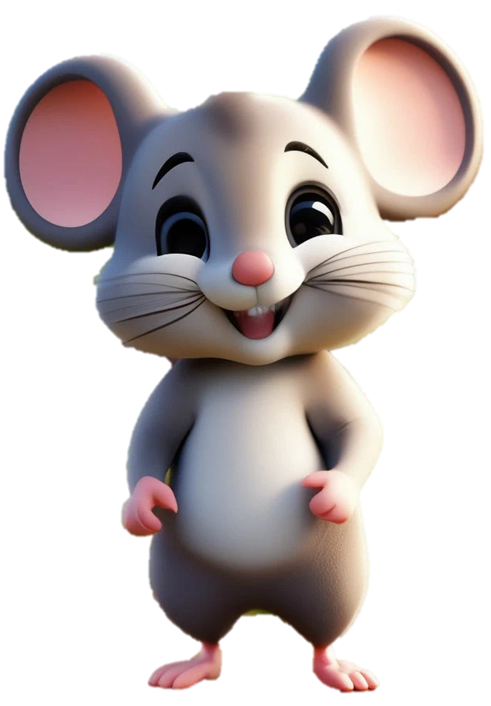 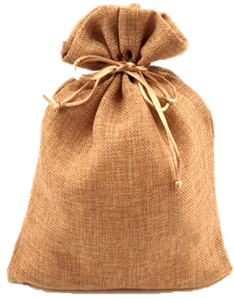 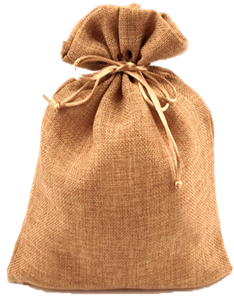 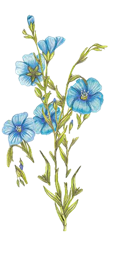 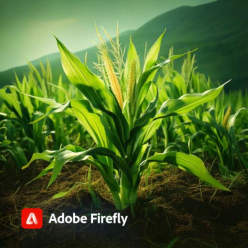 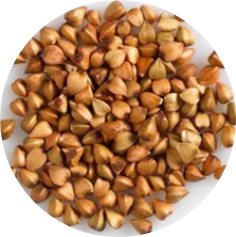 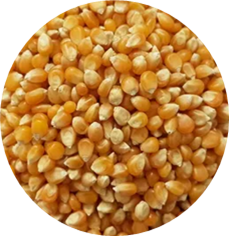 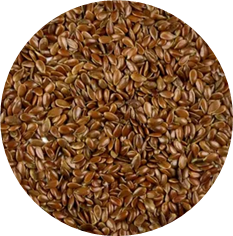 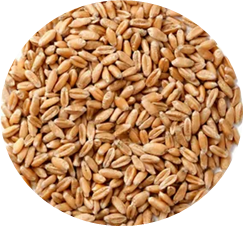 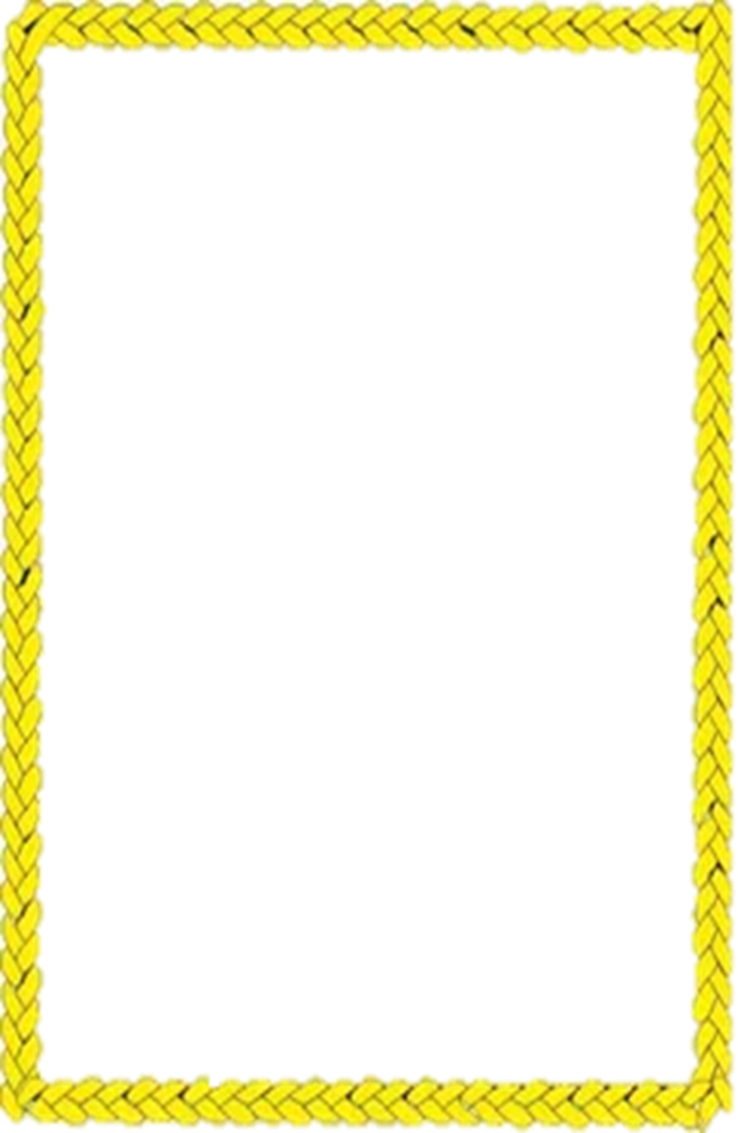 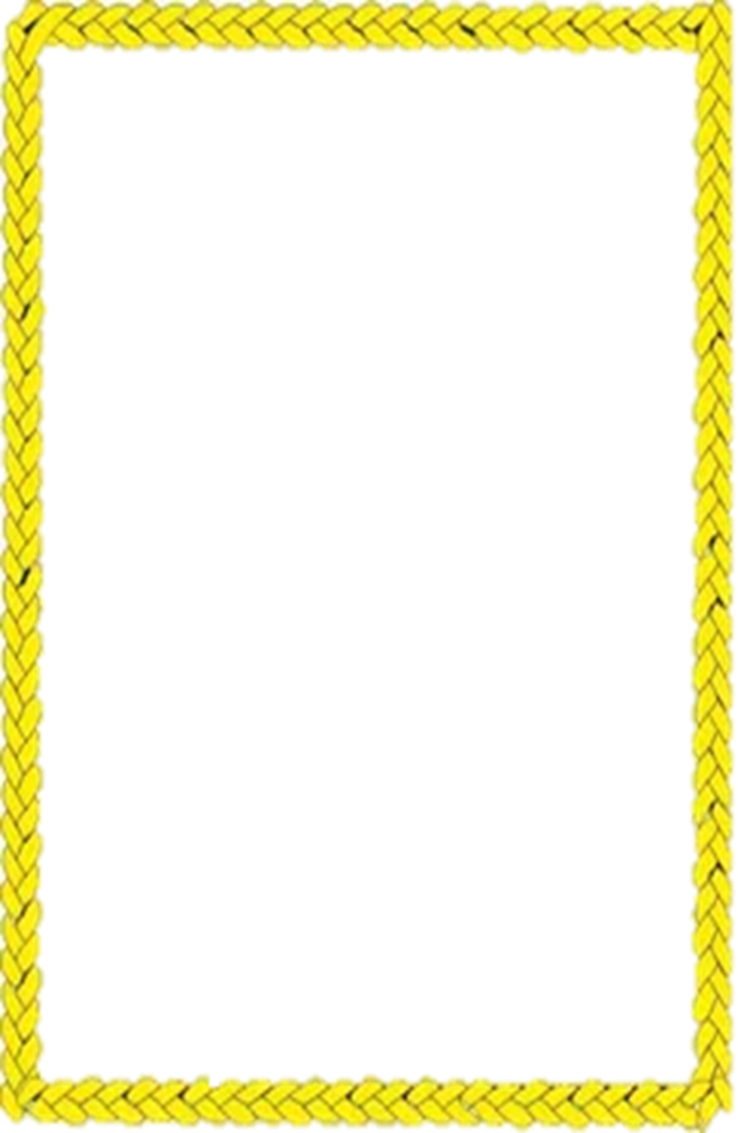 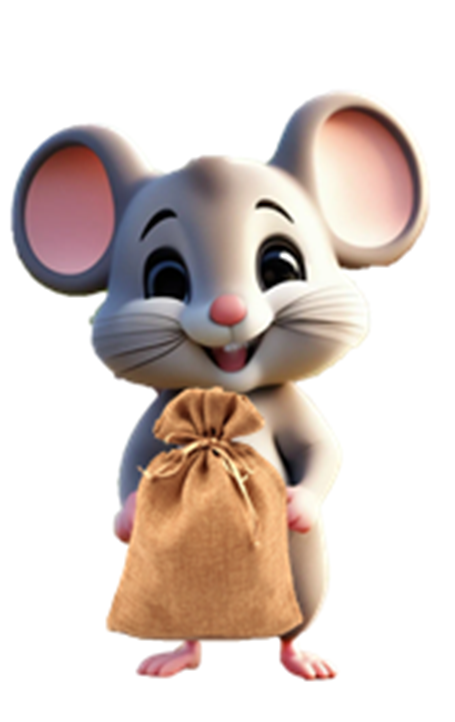 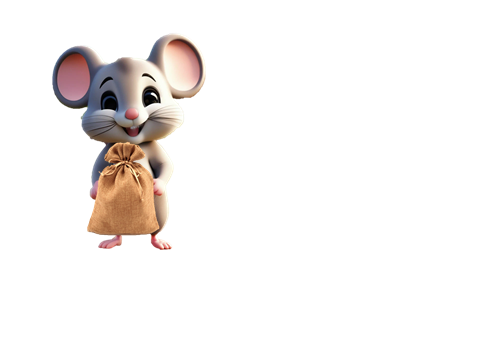 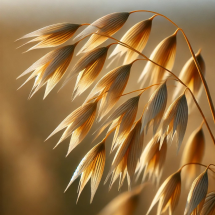 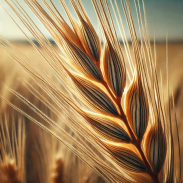 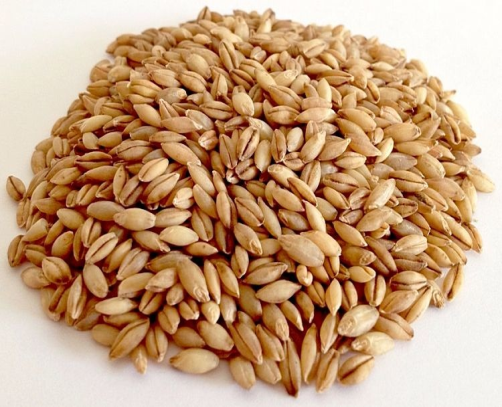 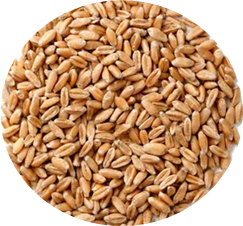 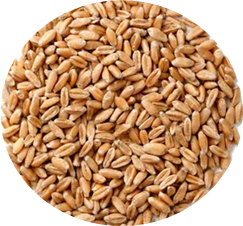 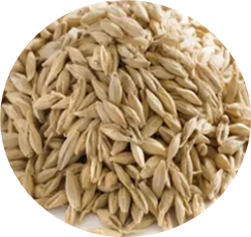 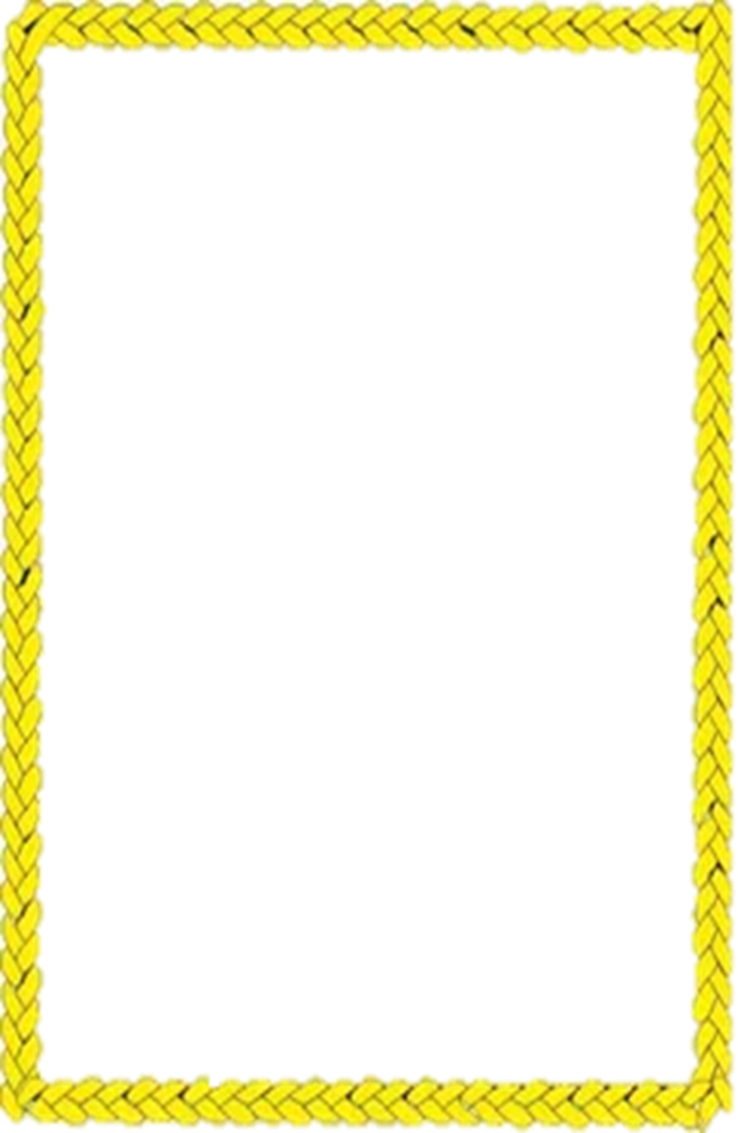 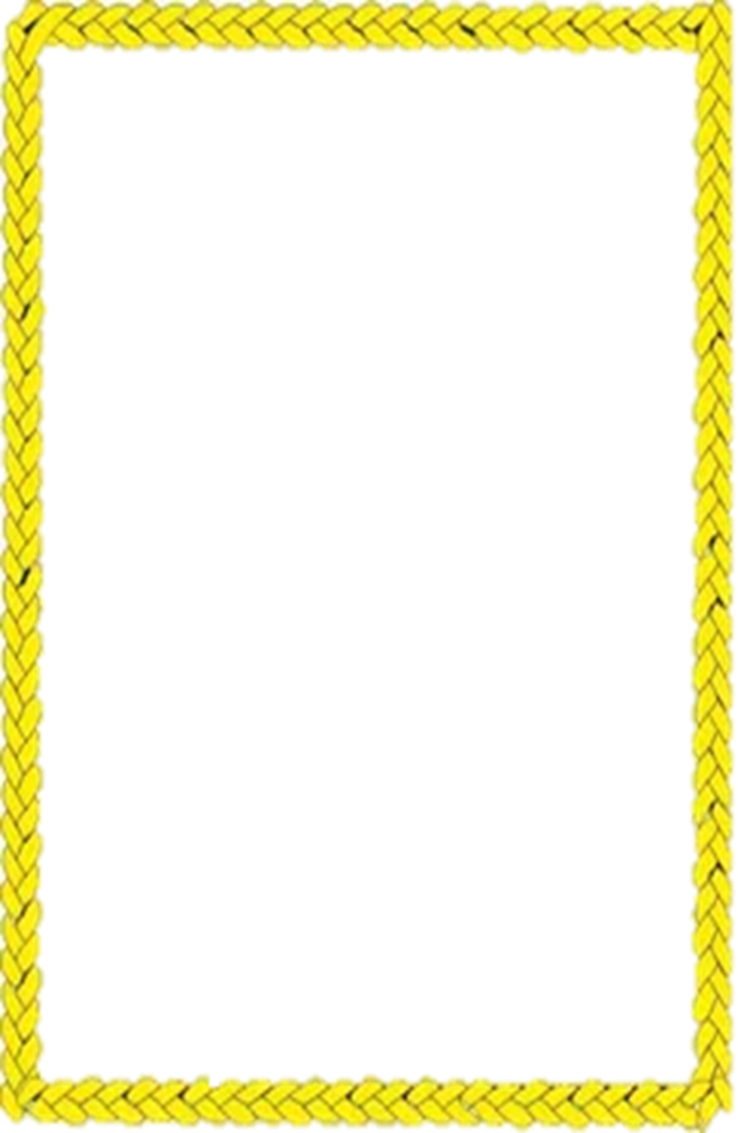 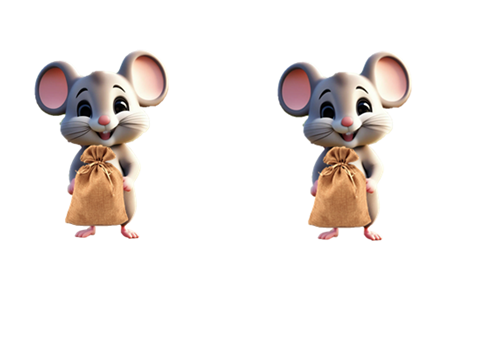 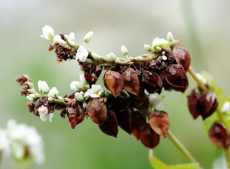 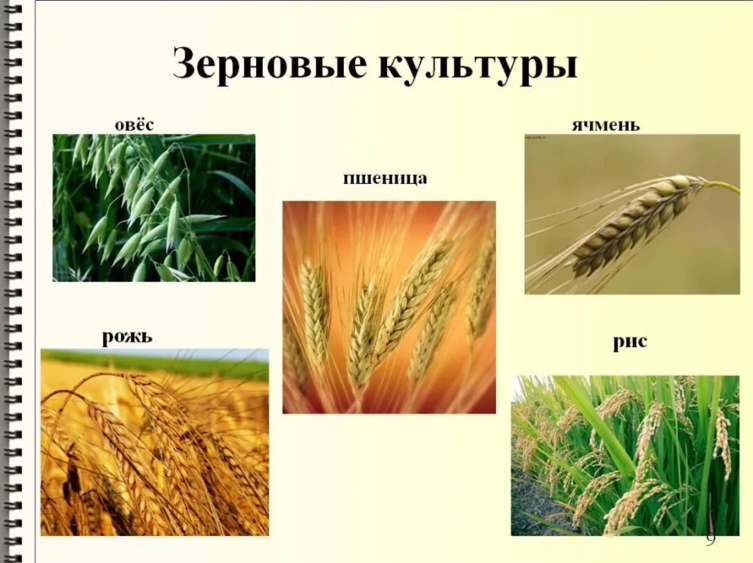 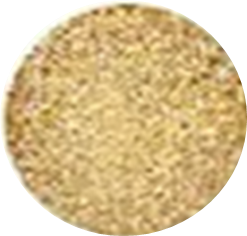 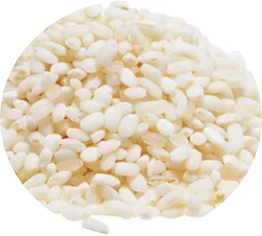 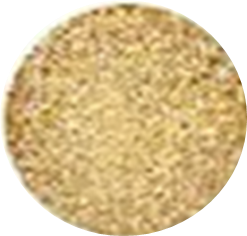 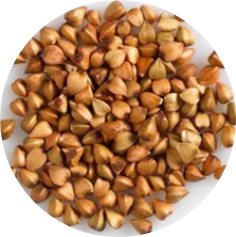 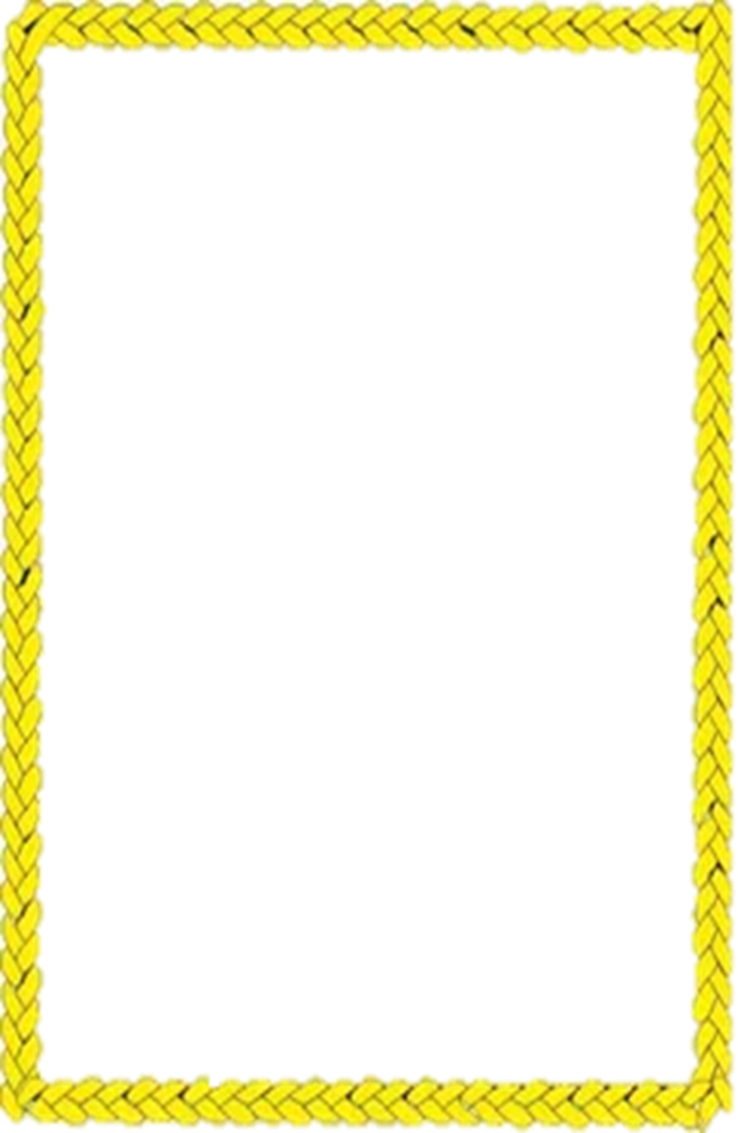 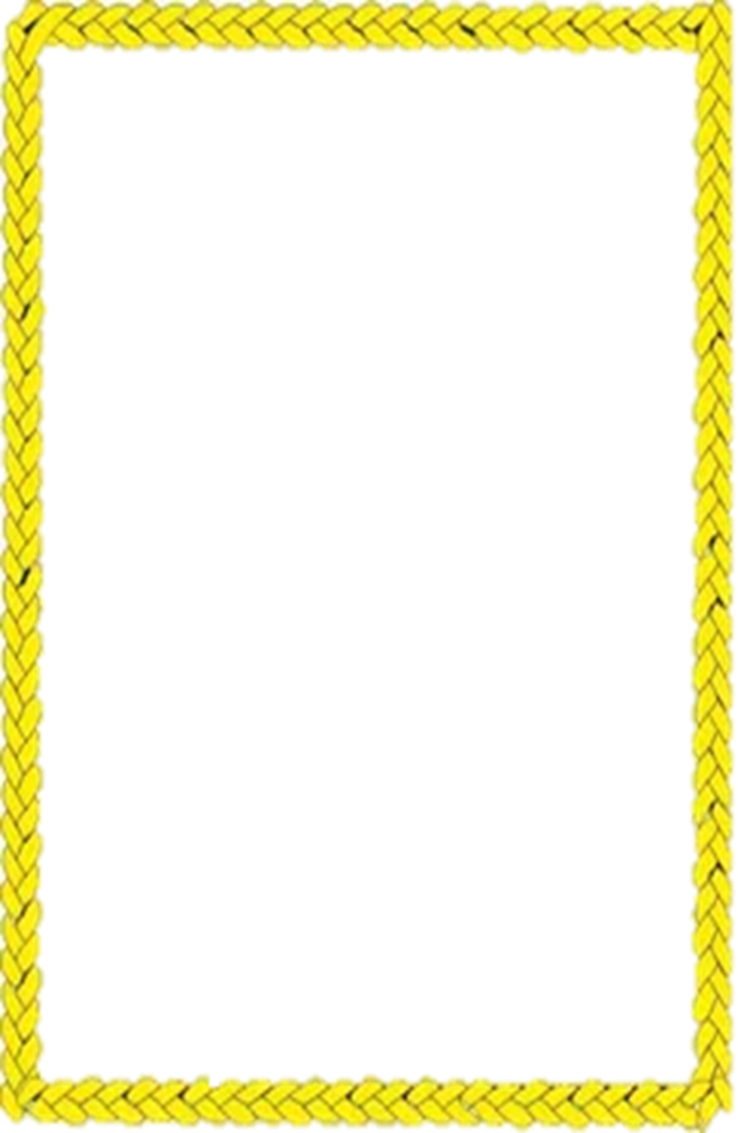 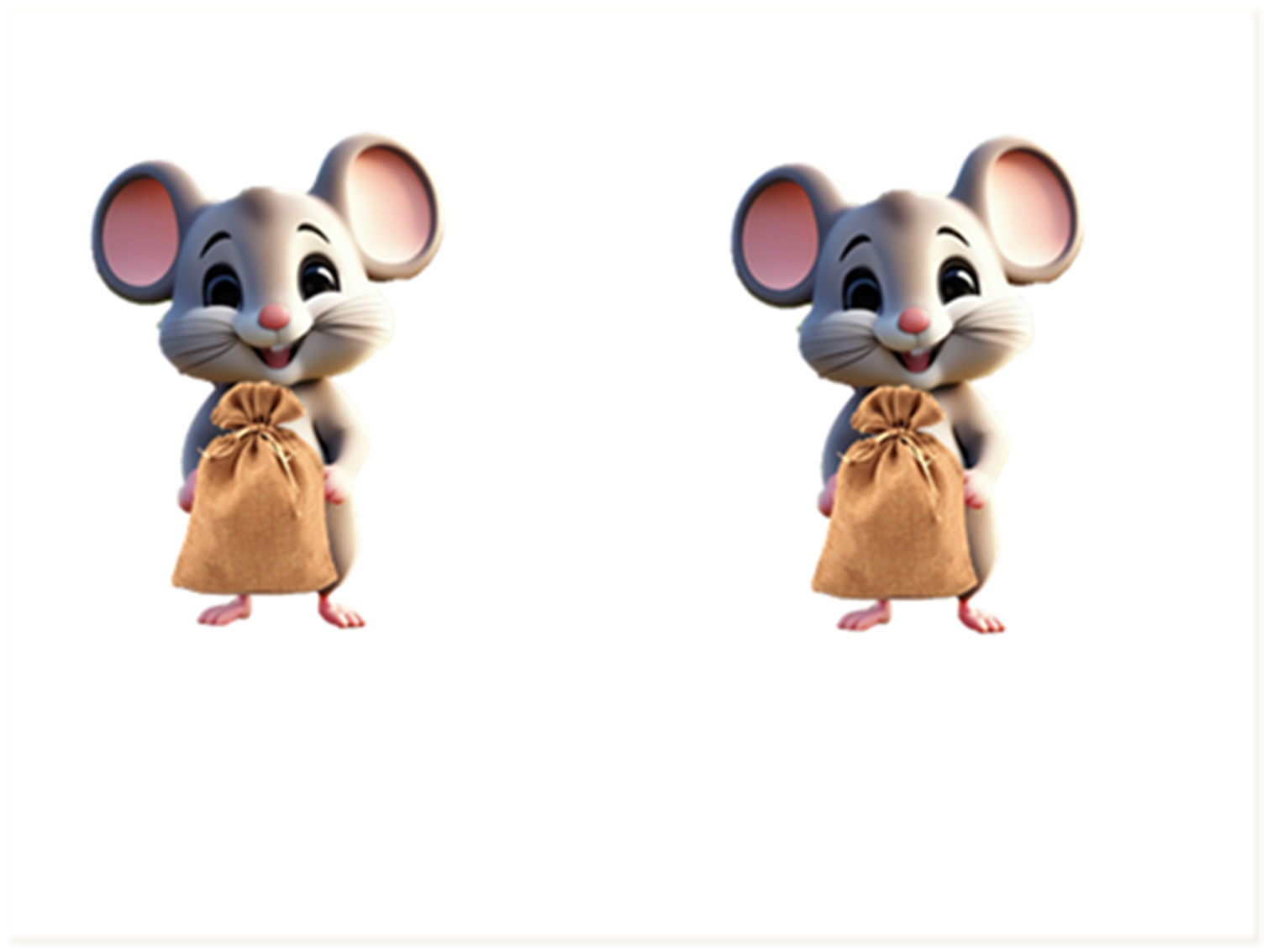 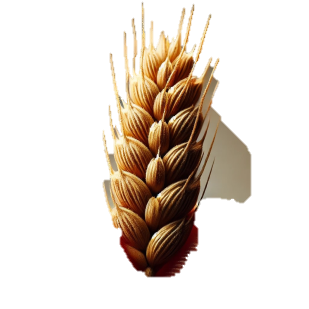 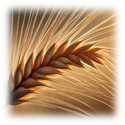 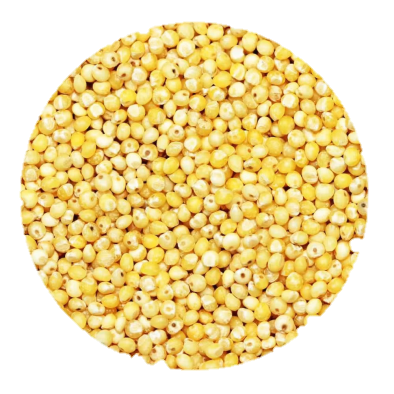 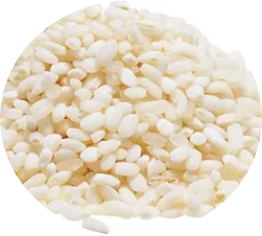 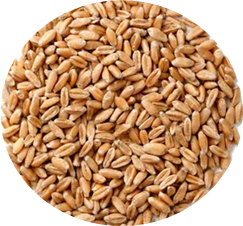 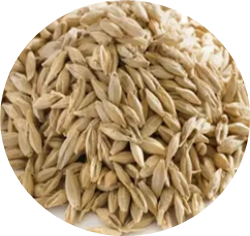 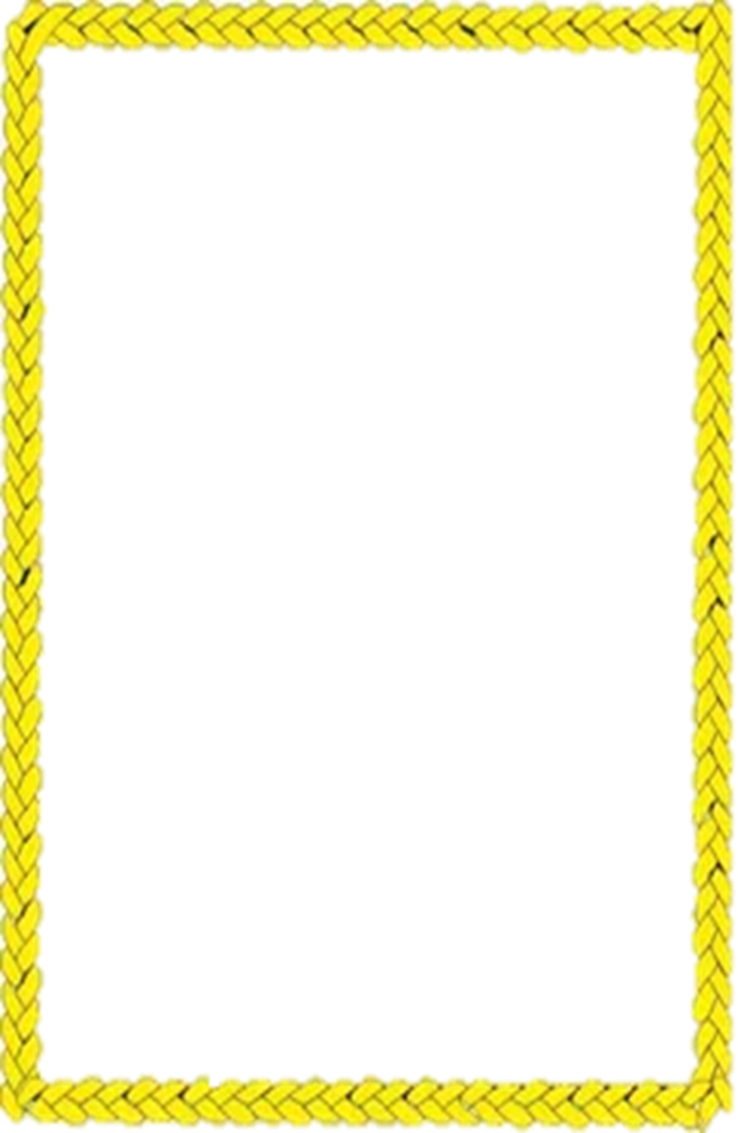 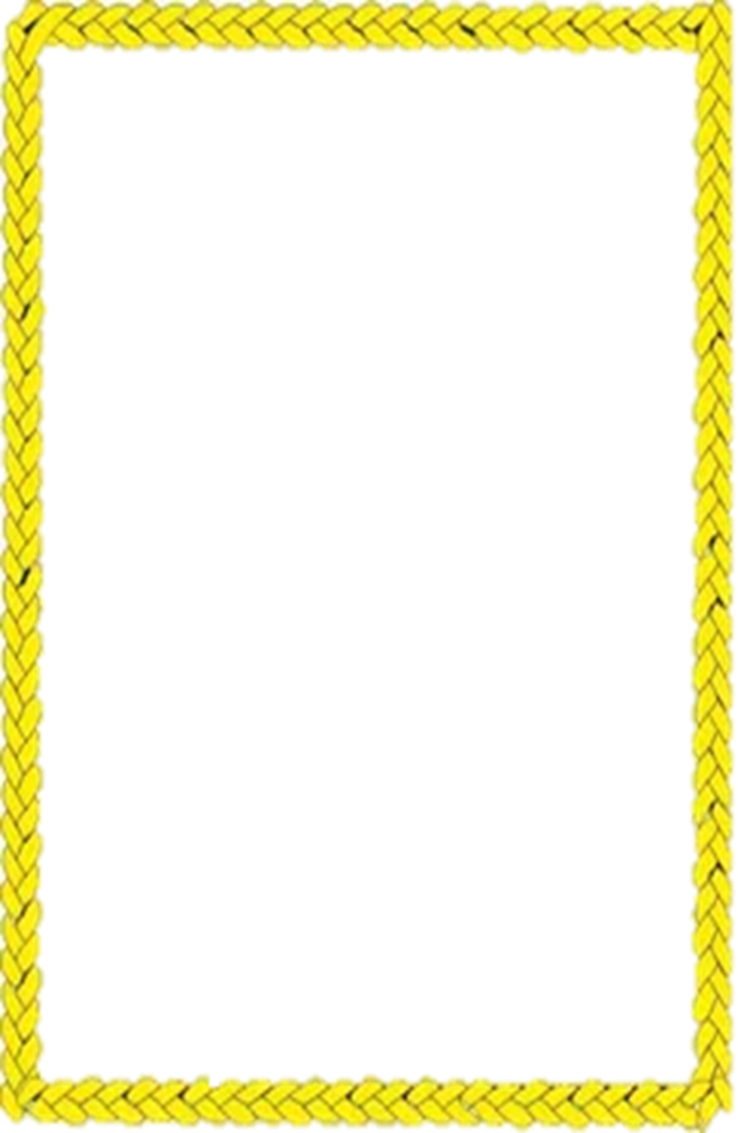 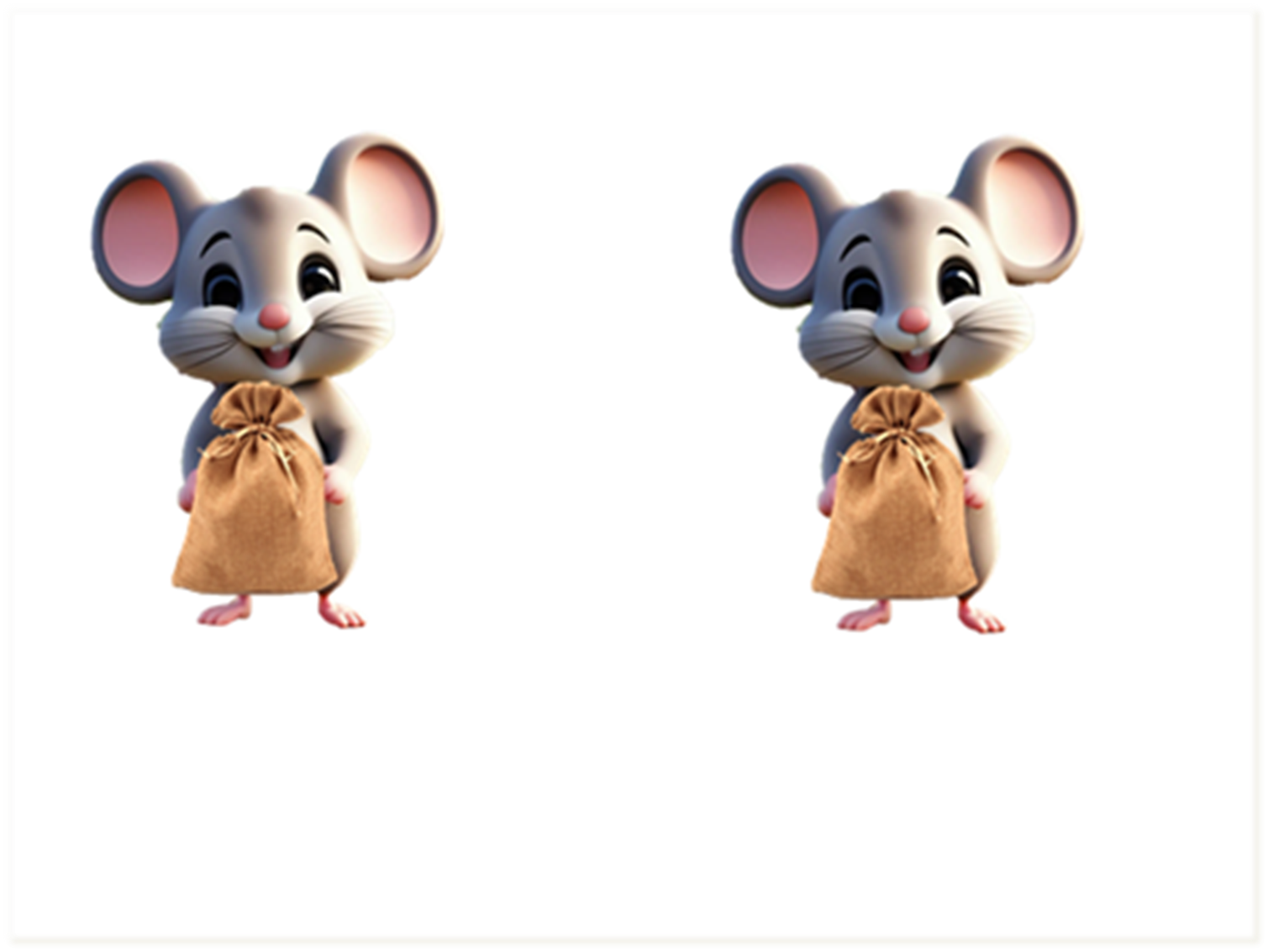 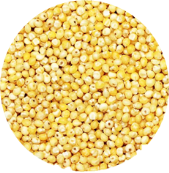 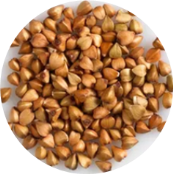 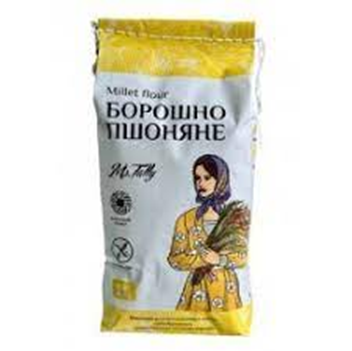 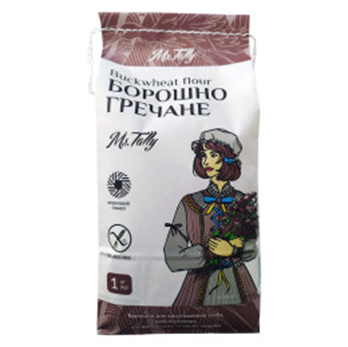 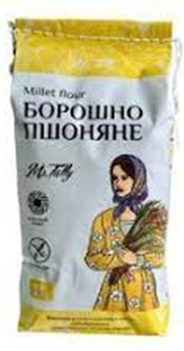 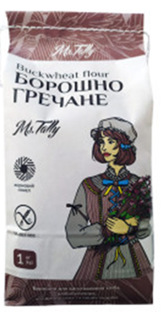 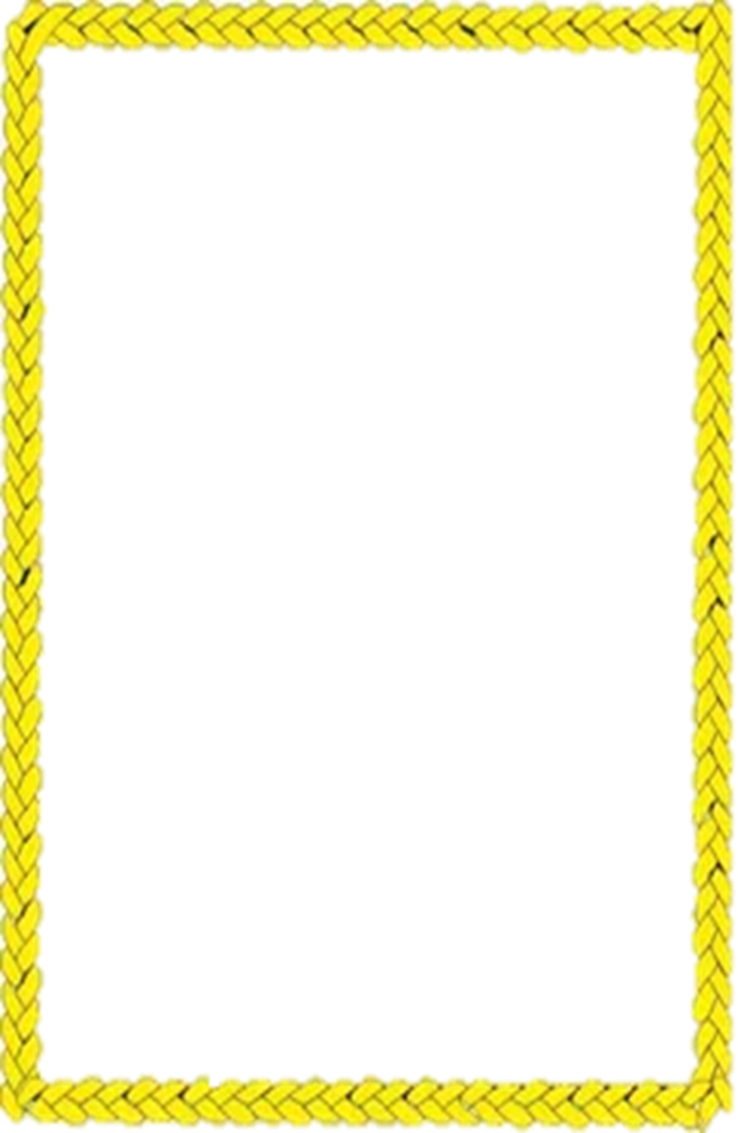 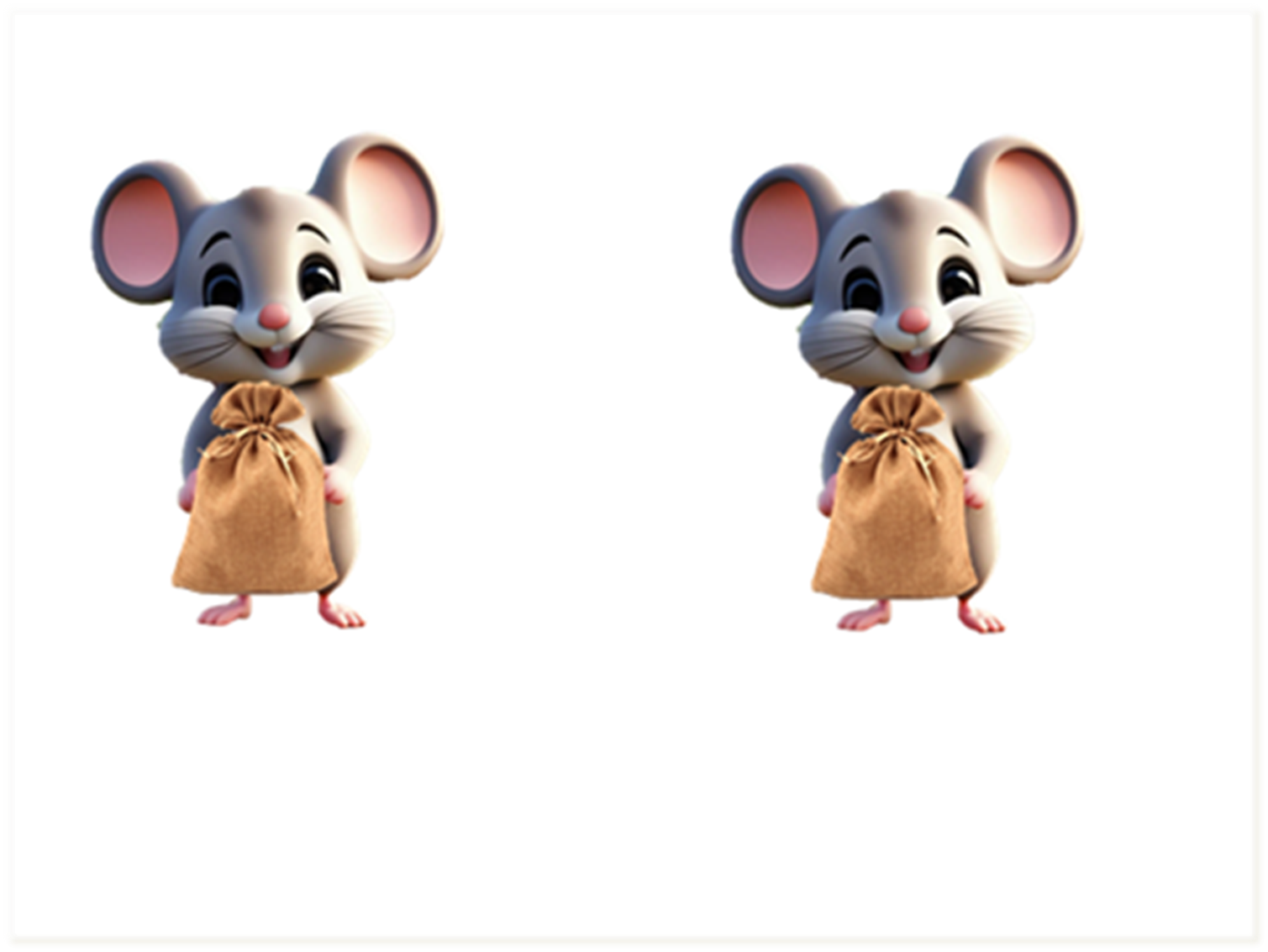 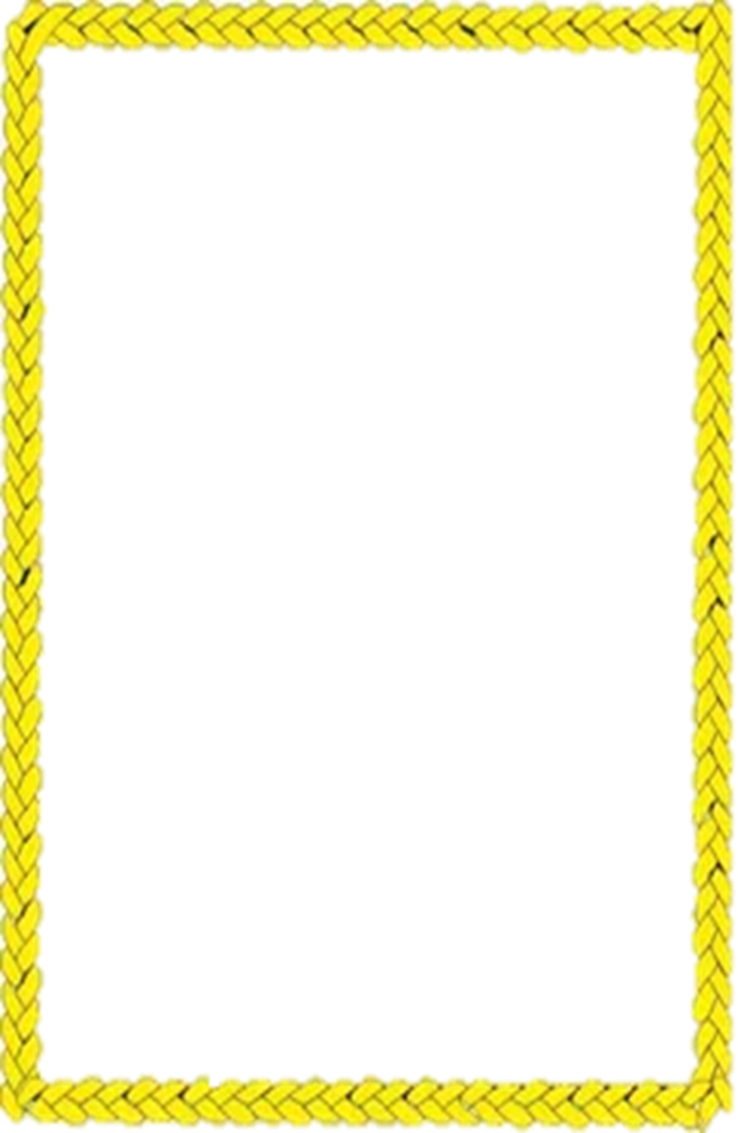 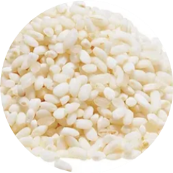 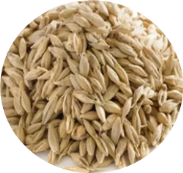 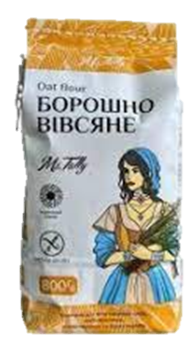 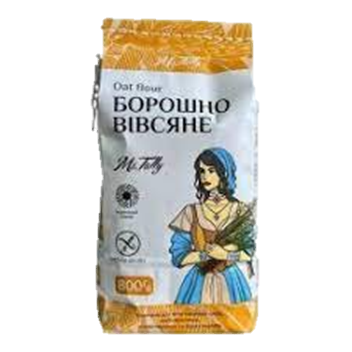 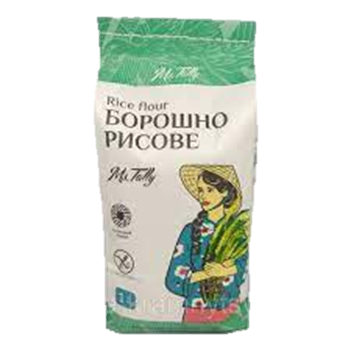 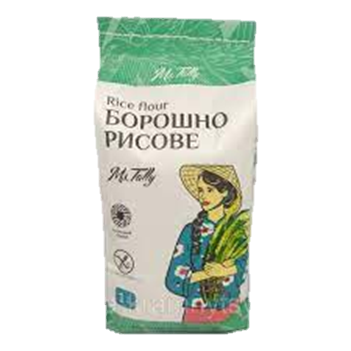 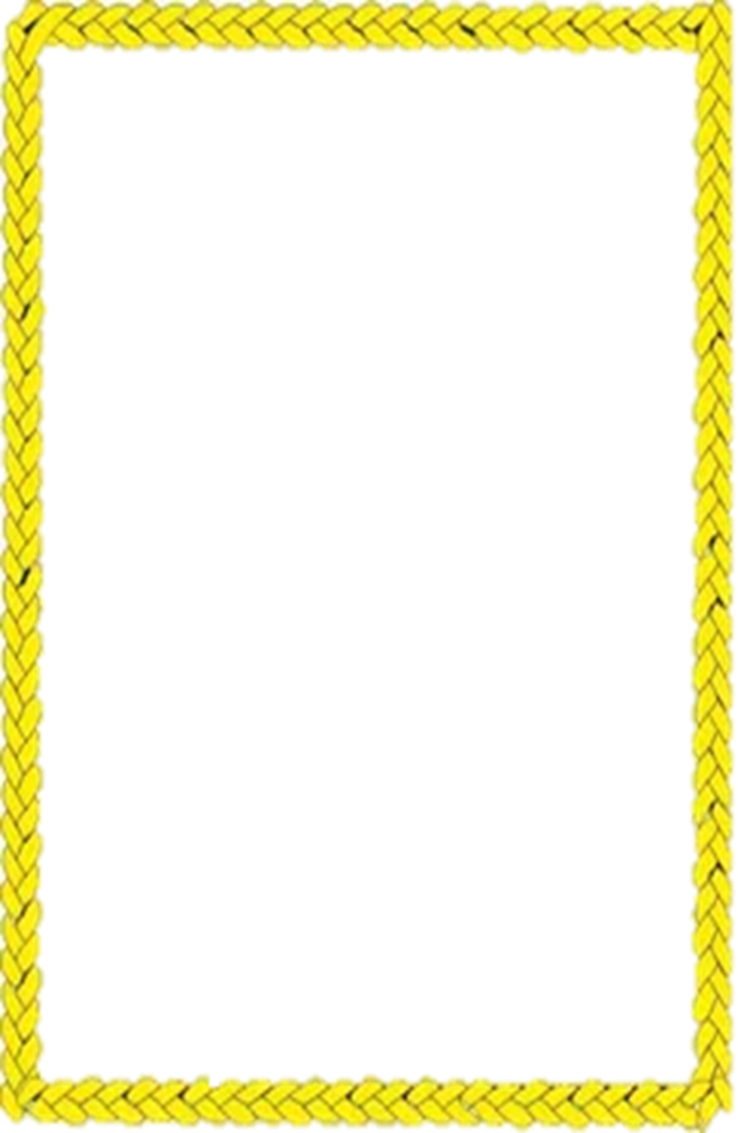 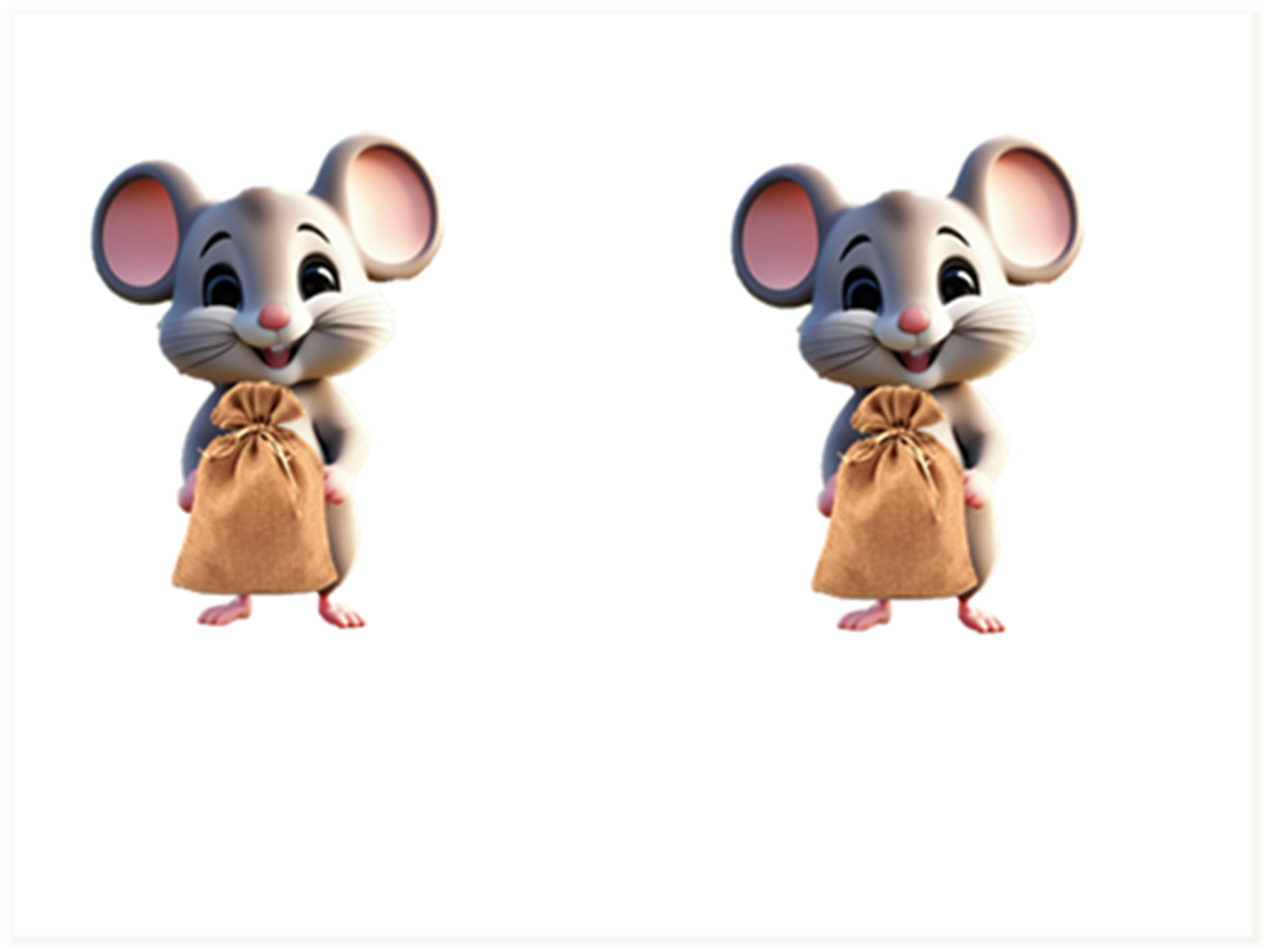 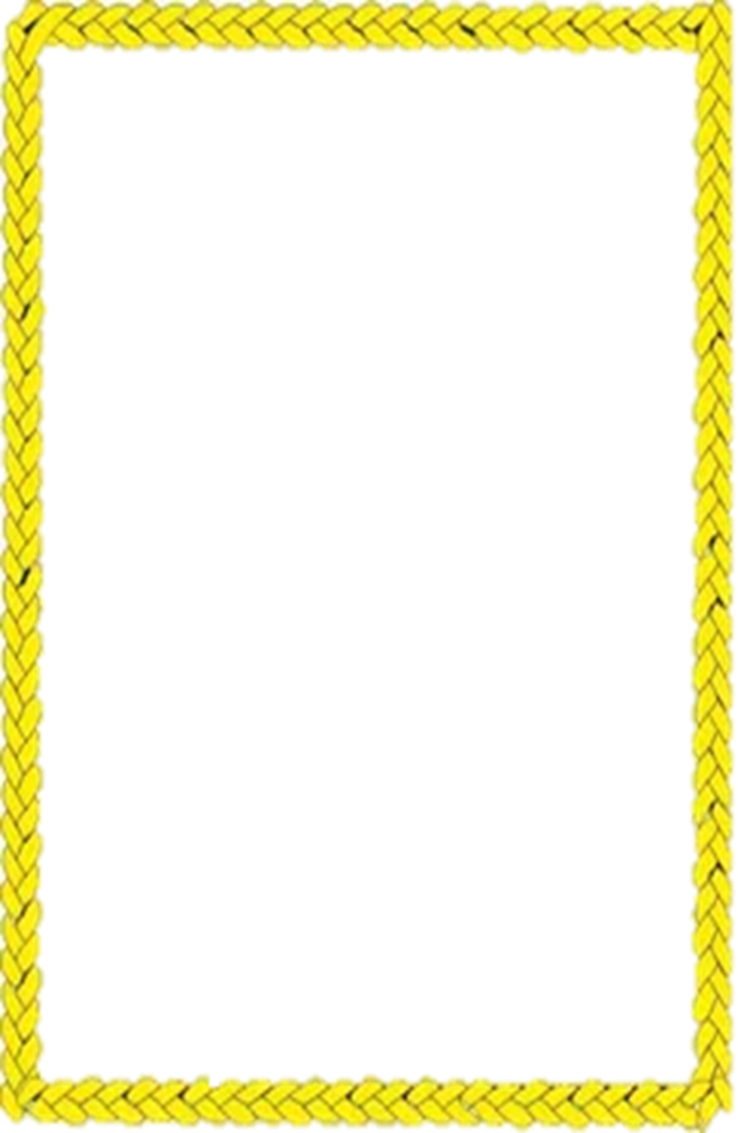 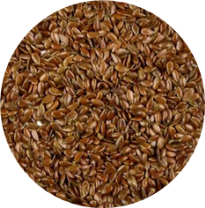 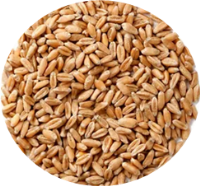 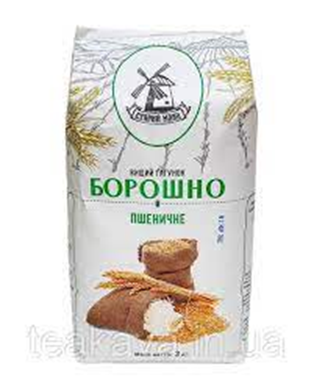 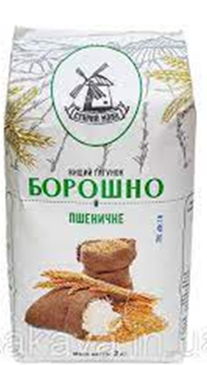 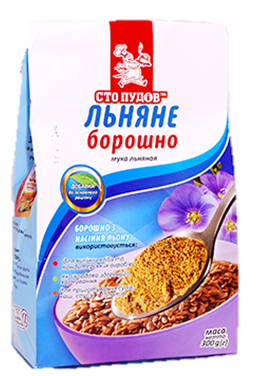 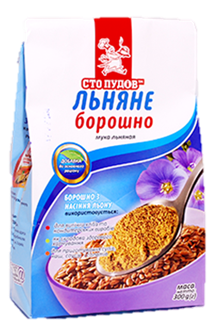 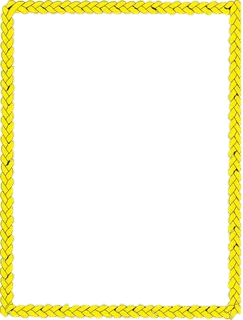 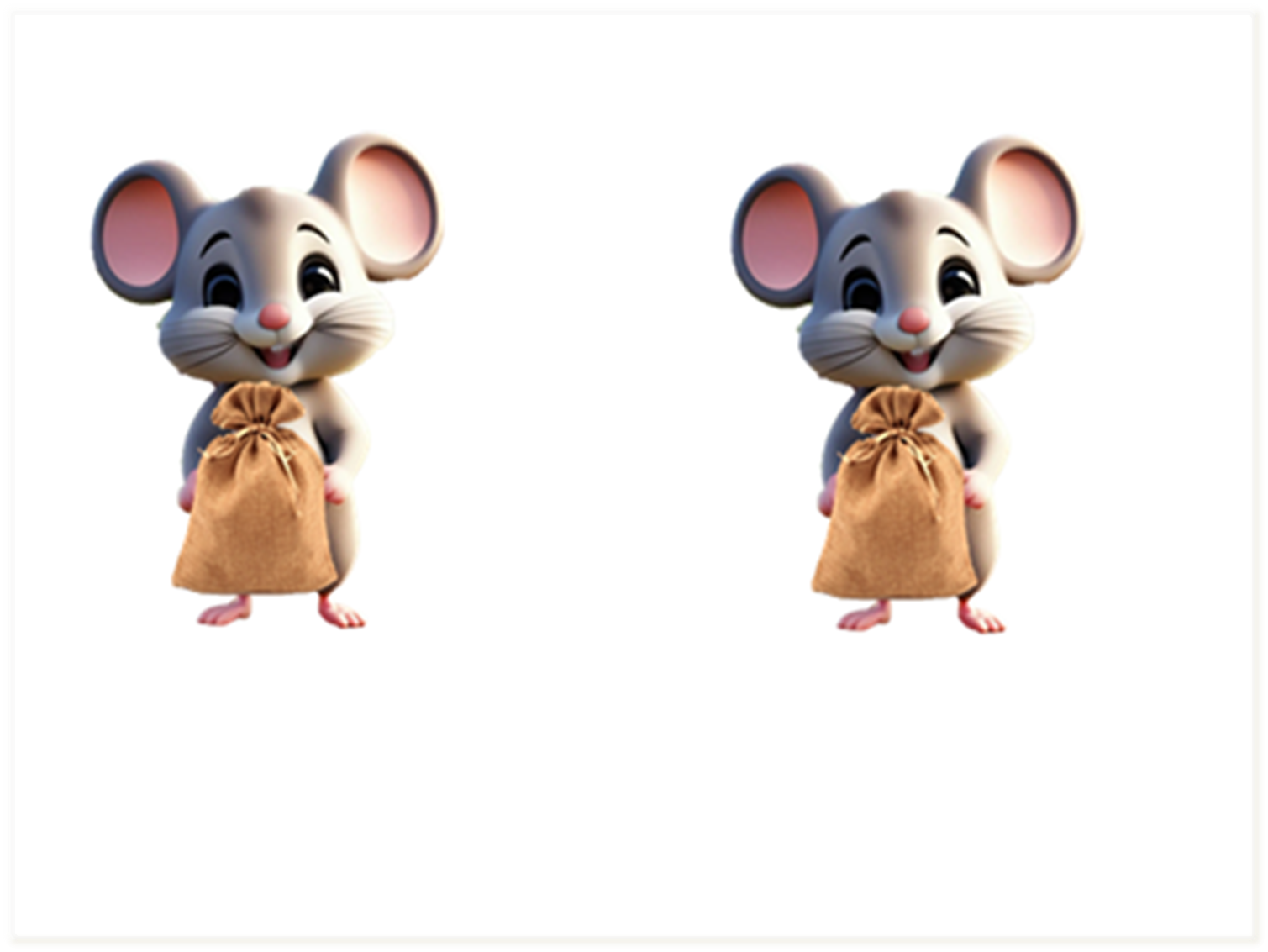 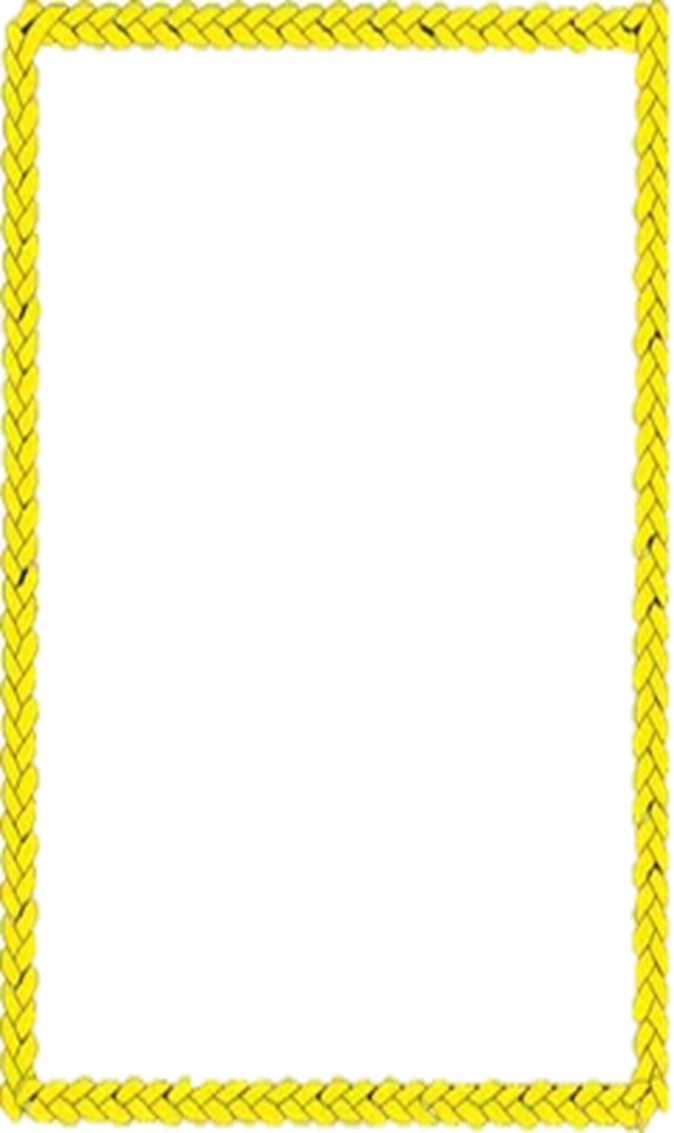 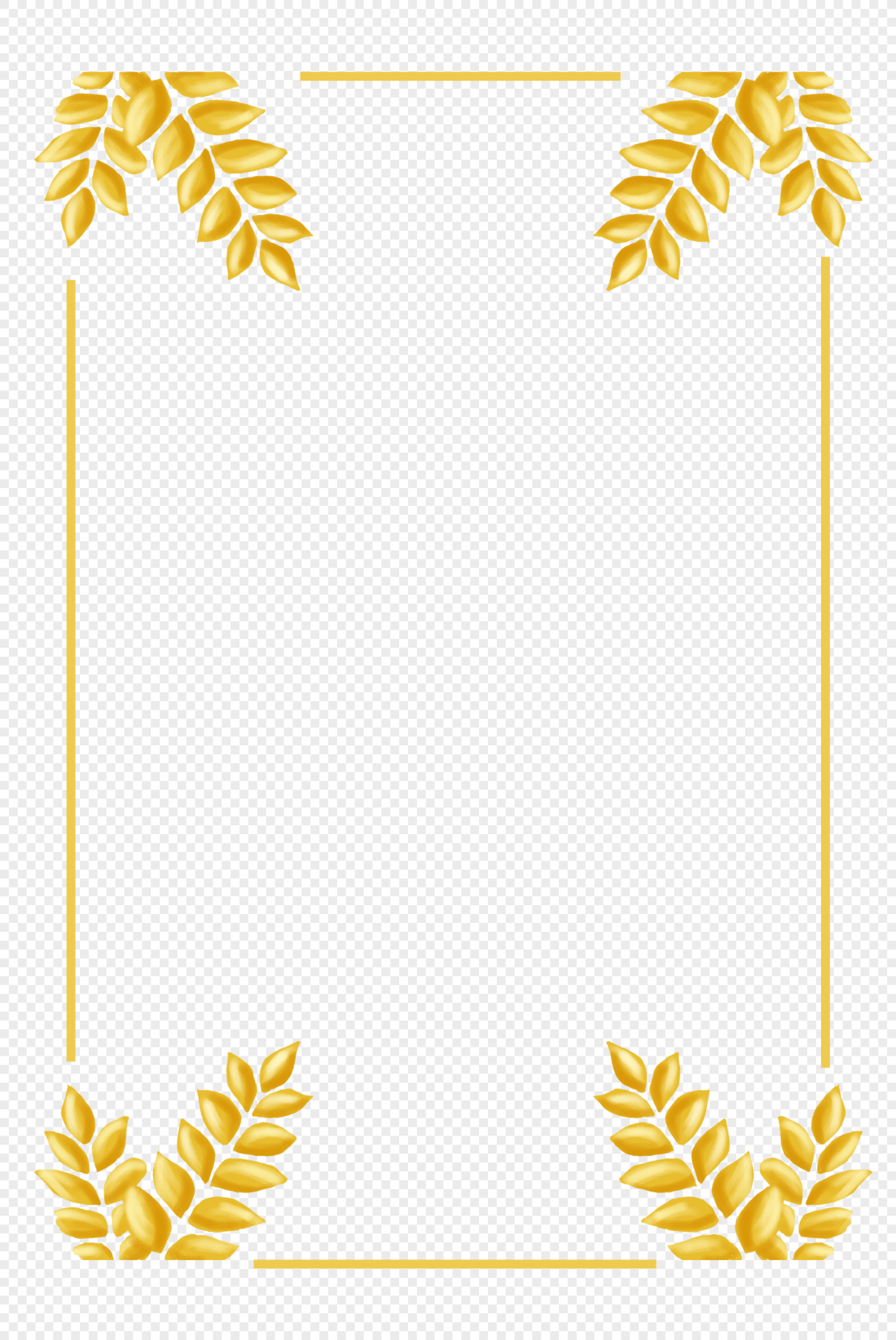 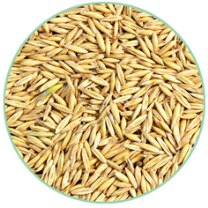 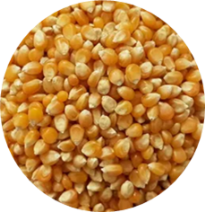 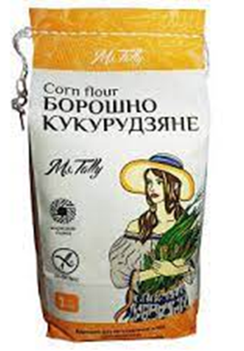 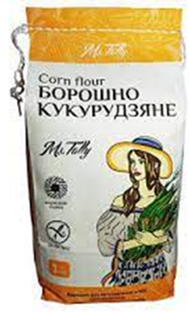 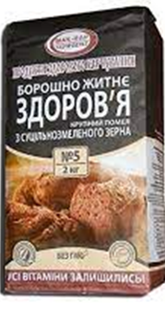 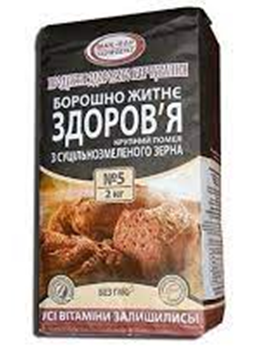